Vocabulary Cards
Start by folding a note card into four quadrants 
The next two slides describes what goes on the note card and where.
Vocab Card (front)
word					Definition




Picture				related words (3 min)
						or useful facts
Vocab Card (back)
Generate a sentence with the vocabulary word to show you understand its meaning.
				i.e. Analogy and/or example
				NOT THE DEFINITION


Name and Personal LOGO
Example Card (front)
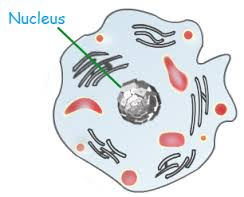 Example Card (back)
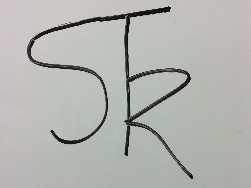 Vocabulary words
Using the format from the previous slides, make your own vocabulary cards for this unit. 
Yes it is a grade—this is going to replace some of the homework that you were getting. 
start with the vocabulary on pages: 67 and 87